Platelet Guidance
Bacterial Risk Control Strategies

Christine Hayes, COO/VP of Operations
Abby Huntrods, Director of Hospital Services
Rachael Muhs, Technical Services Supervisor
Dr. Alex Smith, Medical Director
Background
Platelet Transfusion Bacterial Risk
Room Temp platelets associated with higher sepsis risk and related fatalities

Bacterial contamination of platelets is leading infection risk from transfusions

Depending on the source and surveillance method, there are about 1/10,000 to 1/100,000 transfusion-transmitted infections per year from platelets. 

Evidence of 1 in 6,000 products suspected to have infectious agent

The highest risk of a transfusion-transmitted infection occurs in platelets that are at days 4 to 5 of their shelf life, with 95 to 100% of septic transfusion reactions occurring on these days, and 100% of fatalities in the same range.

Risk has continued with implementation of single culture  ≥24 hours
Food and Drug Administration (FDA)
Platelet Bacterial Guidance
FDA has established regulations to address the control of bacterial contamination of platelets. Under 21 CFR 606.145(a), blood establishments and transfusion services must assure that the risk of bacterial contamination of platelets is adequately controlled using FDA approved or cleared devices, or other adequate and appropriate methods found acceptable for this purpose by FDA.   Implementation by March 31, 2021

Recommendations to control the risk of bacterial contamination applies to:
Room temperature stored platelets intended for transfusion
Apheresis and Whole Blood derived platelets
Single Donor Platelets and Acrodose pools
Platelets in plasma and preservative
Food and Drug Administration (FDA)
Platelet Bacterial Guidance
To read the full guidance, follow link below:

“Bacterial Risk Control Strategies for Blood Collection Establishments and Transfusion Services to Enhance the Safety and Availability of Platelets for Transfusion “
Available Testing Strategies Overview
Single Step Strategies:
Large Volume, Delayed Sampling (LVDS) ≥36 hours
Large Volume, Delayed Sampling (LVDS) ≥48 hours
Pathogen Reduction

Two-Step Strategies:
Step 1:	Primary Culture ≥24 hours 
			or 
		Large Volume, Delayed Sampling (LVDS) ≥36 hours

Step 2:	Secondary Culture 
			or 
		Secondary Rapid Testing (Verax)
Product Shelf Life Comparisons
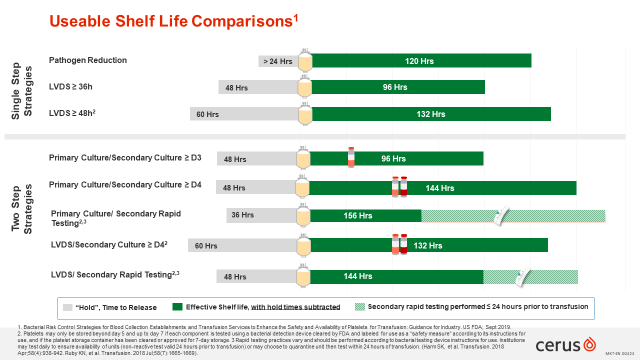 Large Volume, Delayed Sampling LVDS 36 (no sooner than 36 Hours)
Single culture sampled no sooner than 36 hours after collection
Single-step strategy
Inoculate both aerobic and anaerobic cultures
Minimum sample volume 16 mL
Sample each apheresis or pre-storage pool
Each split from a unit should be sampled
Minimum incubation 12 hours prior to release
5 day product expiration (48 hour hold time)
Can be extended beyond 5 days with 2-step strategy
Large Volume, Delayed Sampling LVDS 36 (no sooner than 36 Hours)
Advantages:
Does not hold product as long as LVDS 48
Secondary testing (Verax) can be applied
Lower Cost than Pathogen Reduction
Applicable to Acrodose products
No additional licensure submission

Disadvantages:
Impact to available inventory
Holds product longer than Pathogen Reduction
Testing the product and not treating the product
Large Volume, Delayed Sampling LVDS 48 (no sooner than 48 Hours)
Single culture sampled no sooner than 48 hours after collection
Single-step strategy
Inoculate both aerobic and anaerobic cultures
Minimum sample volume 16 mL
Sample each apheresis platelet
Each split from a unit should be sampled
Minimum incubation 12 hours prior to release
7 day product expiration (60 hour hold time)
Large Volume, Delayed Sampling LVDS 48 (no sooner than 48 Hours)
Advantages:
More likely to detect infectious agent with additional growth time
Lower Cost than Pathogen Reduction
7-Day Product

Disadvantages:
Impact to available inventory
Holds product longer than Pathogen Reduction
Testing the product and not treating the product
Cannot use on Acrodose
Not available for secondary testing (Verax)
Licensure Submission (12-Month)
Pathogen Reduction
Psoralen/UVA Light Treatment
Targets DNA & RNA to prevent proliferation of pathogens
Replacement for primary and secondary bacterial culture screening
Approved alternative to Gamma Irradiation to prevent transfusion associated graft vs. host disease
Apheresis platelets
Currently 5 day expiration (developing 7 day expiration)
Pathogen Reduction
Psoralen/UVA Light Treatment
Advantages:
Product Availability – Early Release, Optimal Shelf-Life 
Treating vs. Testing (No False Positive Product Loss)
No documented Septic Transfusion Reaction
Replaces Irradiation
Replaces CMV testing
Preparation of emerging infectious agents
Possible long-term elimination of other testing (cost savings)
Zika
Babesia
Pathogen Reduction
Psoralen/UVA Light Treatment
Disadvantages:
5 Day Product (future development of 7 day)
Licensure Submission
Inventory Issues (Dual Inventory)
Hospital Acceptance of products for varied demographics 
Higher Cost Associated
Secondary Rapid Testing
Verax Prime
Two-Step 36 hour LVDS secondary testing
Extends Expiration from 5 days up to 7 days
Single Donor Platelet Tested at 72 hours and 96 hours
Pooled Platelet tested at 72 hours only
New Product Codes 

*LifeServe has been using this method since October 2019
Secondary Rapid Testing
Verax Prime
Advantages:
Extended product availability

Disadvantages:
Products returned for secondary testing
Comparison Overview
LifeServe Testing Strategy Decision
Combination of Single Step Strategies:
Large Volume, Delayed Sampling (LVDS) ≥36 hours
Large Volume, Delayed Sampling (LVDS) ≥48 hours

Continued use to Verax for product life extension
Continued investigation of Pathogen Reduction technology based on input from hospital customers
Cost Considerations
All platelet product pricing will increase based on the method of additional, required testing.

Cost will be added to base price of product
$83 Fee for all platelet products

Pathogen Reduction
Anticipate increase cost of approximately $150/product
	*Pricing not guaranteed if imported per hospital request
Your input will help us decide how and when we begin providing pathogen reduced products at LifeServe
Next Steps
To follow adherence to guidance, implementation will occur no later than March 1, 2021

LifeServe License Submission for 48 hour LVDS

Formal Communication will be sent with pricing changes by Nov 1, 2020

Provide new product Codes for 48 hour LVDS products

Complete Survey
Questions
Rachael Muhs, MLS (ASCP)
LifeServe Blood Center O+Technical Services Supervisor 
431 East Locust St | Des Moines, IA 50309
Telephone:  515-309-4947 
Rachael.Muhs@lifeservebloodcenter.org



K. Alex Smith, DO
LifeServe Blood Center B+Medical Director
431 E Locust St | Des Moines, IA 50309
Telephone: 515.309.4872  
Fax: 515.243.2880
Alex.Smith@lifeservebloodcenter.org
Thank you!
Pre-Presentation Survey
Follow link to submit survey answers:
https://app.smartsheet.com/b/form/a211f1903c7a4de4a06f6117d7d7aae6
Do you understand that LifeServe Blood Center is required to follow the FDA guidance to integrate these changes?
Are you familiar the FDA Platelet Guidance located here(link)? 
Has your facility discussed or made decisions on your preferred strategy to adhere to the guidance?
Would you like additional education opportunities provided specific to Pathogen Reduction?
Are you concerned additional required bacterial testing will impact your access to products?
Will you attend webinar?
Post – Presentation SurveyFollow link to submit survey answers:https://app.smartsheet.com/b/form/d6e9ce428dd342838e8422d4921a65b7
Did we answer your questions concerning the FDA’s new platelet guidance?
Do you believe that Pathogen Reduction provides a safer product than other bacterial detection methods?
Do you believe an additional increased cost associated with Pathogen Reduction is worth the added value of treating vs testing the product? Do you believe your hospital would be interested in obtaining pathogen reduced products?
Do you want additional opportunities to further discuss Pathogen Reduction?
Do you have additional questions?
Are you interested in educational opportunities in other topics?